Digitální svět: technologie, potenciál, rizikaOn-line hry
Luděk Matyska, Ludek.Matyska@muni.cz
Přednášející
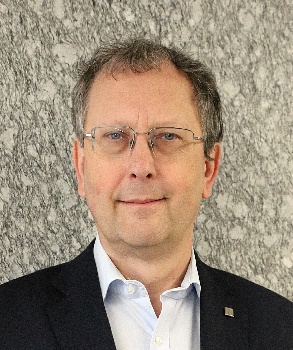 Luděk Matyska
ÚVT MU, ředitel
Velká výzkumná infrastruktura ELIXIR CZ
Předseda Rady ELIXIR CZ
Velká výzkumná infrastruktura e-INFRA CZ
Ředitel centra CERIT-SC na ÚVT MU
Distribuované systémy a velké e-infrastruktury
Gridy, cloudy
Kyberbezpečnost v rozsáhlých systémech
Aplikace rozsáhlých výpočetních a úložných systémů
2
On-line hry
Obsah přednášky
Troška historie

On-line hry jako společenský fenomén

On-line hry jako továrna na peníze a Daty řízený vývoj

Problémy 

Shrnutí
3
On-line hry
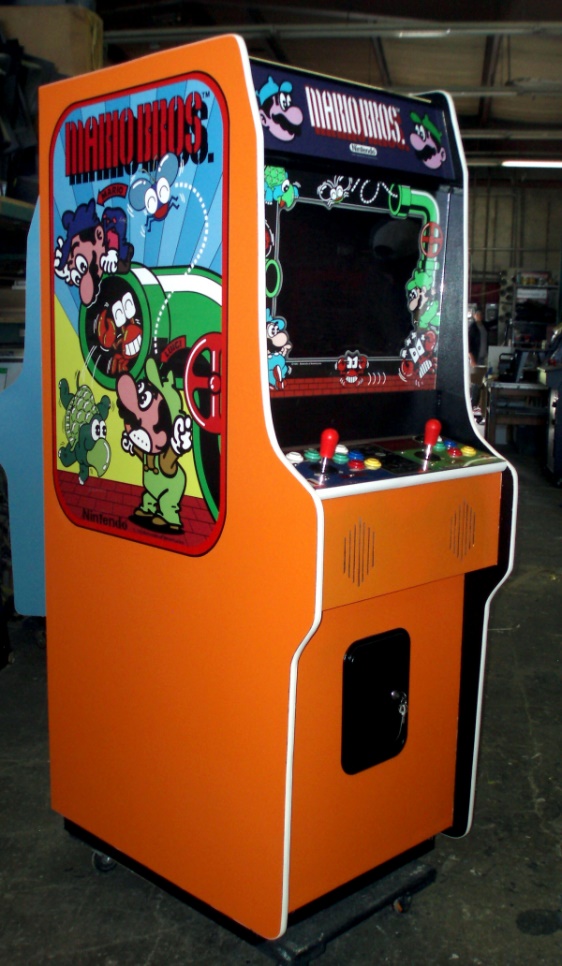 Video hry
Předchůdce počítačových her
Arkády (hrací stroje)
Konsoly prvních generací

Počátky již v 50. a 60. letech minulého století
Experimenty na mainframe počítačích
Textová rozhraní
1962 SpaceWar!
Využití osciloskopu, PDP-1

70. léta rozvoj arkádových her
Zhruba ve stejné době první domácí hrací konsoly
Space Invaders 1978 (Japonsko) – zapojení mikropočítačů (Atari, …)
4
On-line hry
Krátký zlatý věk video her
Konec 70. a počátek 80. let
Pac-Man (1980)
Donkey Kong (1981)
Q*bert (1982)
Postavičky, příběhy – vznik prvním maskotů

1983 – krach trhy s domácí konsolami
Souběžně i ztráta zájmu o arkády

Nastupuje éra počítačových her
Commodore 64, Sinclair ZX Spectrum, Atari 8-bit, …
BASIC, ale velmi omezená přenositelnost
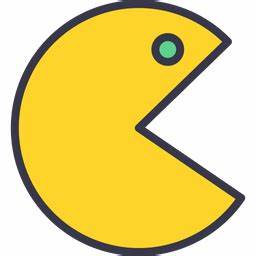 5
On-line hry
PC hry
IBM PC
Kompatibilní hardware
Jednotný operační systém (MS DOS, později MS Windows)
Kolem roku 1987 zcela ovládly trh s počítačovými hrami
Počítače Apple 
Uzavřený, ale graficky výborně orientovaný svět
Myš 
Související vývoj hardware 
Grafické a zvukové karty
Ovládání (joysticky, …)
Specializované firmy
Ubisoft

Člověk proti počítači
6
On-line hry
On-line hry
Počátky v době BBS
Asynchronní hry
ANSI Art
Dáno způsobem interakce
Experimenty s mainframy a výzkumnými pracovními stanicemi
70. a 80. léta
Víceuživatelské operační systémy
Lokální sítě
Hry na ARPANETu
Multi-User Dungeons (MUD)
1981, adaptace hry z víceuživatelského prostředí
7
On-line hry
Bohatá devadesátá léta
Krátký návrat arkád v první polovině devadesátých let
Návrat konsolí ve druhé polovině 80. let
Game Boy (Nintendo) od roku 1989
Ve druhé polovině 32 a 64 bitové konsoly
Nintendo, SEGA, Sony (PlayStation)
Klíčový obsah (neúspěch Atari)
Zlatý věk PC her
Rozvoj žánrů
Základy úspěšných herních firem
Kombinace „osobních“ her a on-line hraní
Battle.net
8
On-line hry
Jak se platí (Monetizace)
První hry „zdarma“
Nadšenci, uzavřené komunity
Hlavním zdrojem zisku hardware
Arkády
Herní konsoly
S rozvojem výměnných médií samostatný prodej her
Jednorázová investice
Jednou zaplatíte a můžete stále používat
Rozšiřující „balíčky“
Nové epizody
Další zdroj financí pro firmy
Shareware a demo hry
Otázka distribuce
Snižuje zisk
9
On-line hry
On-line hry – jak se platí
Využití výhod počítačových sítí
Snadná distribuce
Rychlost reakce
Např. otázka oprav
Přechod na licenční model
Pravidelný měsíční poplatek
Hry není třeba vydávat „bezchybné“
Opravy a úpravy se provádí „za běhu“
Freemium model
10
On-line hry
Freemium model
Software je distribuován zdarma
Již od 80. let, rozvoj s rozvojem počítačových sítí
Platí se za další služby
Omezené vlastnosti „free“ verze (např. jen dvoubodové hovory u Skype)
Omezená kapacita (jen 15 GB volného prostoru u Google)
Omezená licence (jen pro osobní využití, jen pro studenty)
Omezené časové použití 
Omezená podpora
Omezený nebo žádný přístup k on-line službám (např. jen single player)
Případně „trial period“, po níž se vlastnosti „uzavřou“
V případě počítačových her pak „nákupy ve hře“
In game purchases

End User Licence Agreement (EULA)
11
On-line hry
Společenský fenomén
On-line hry vytvářejí virtuální komunity hráčů
Sociální bubliny
YouTubers a další influenceři
Vlastní jazyk/slang (zkratky pro rychlejší komunikace během her, speciální výrazy)
Interakce mezi hráči (tzv. PvP model)
Různé varianty
First-person shooter (FPS)
Real-time strategy (RTS)
Massively multiplayer online (MMO)
Role-playing, RTS, FPS, social games
Multiplayer online battle arena (MOGA)
MUD předchůzdci MMORPG
Social Deduction games
12
On-line hry
Stroj na peníze
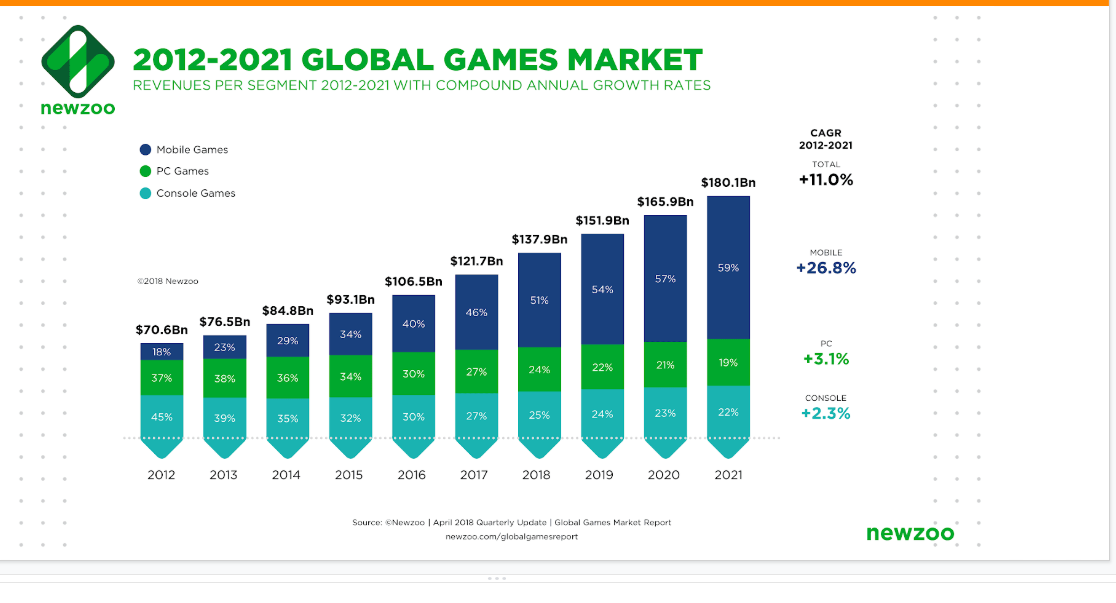 13
On-line hry
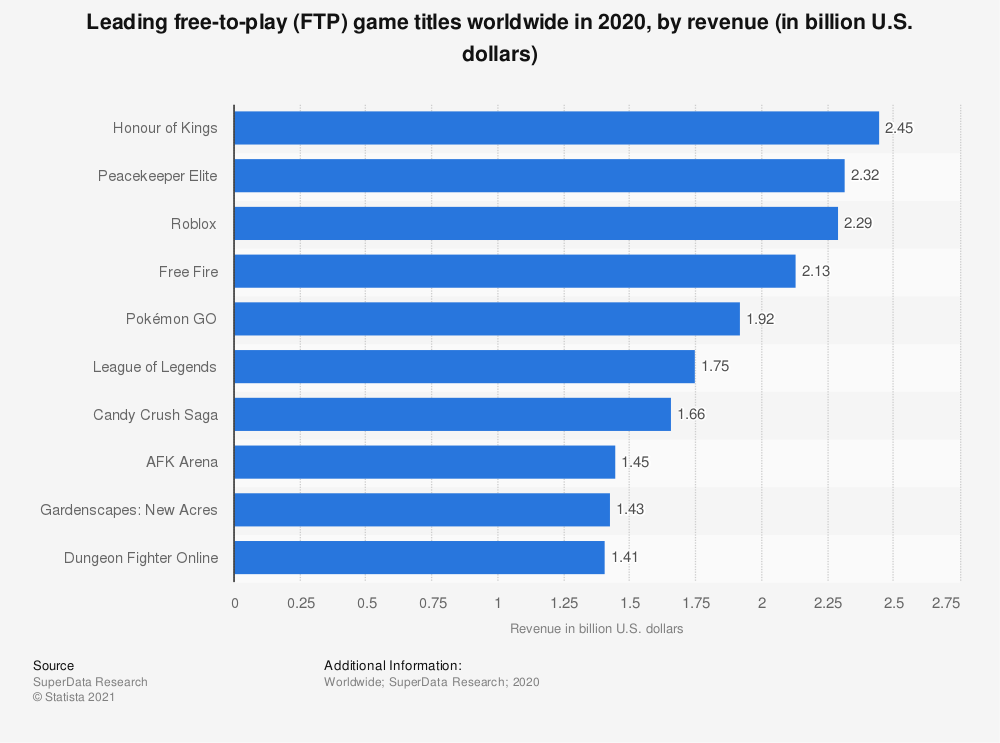 14
On-line hry
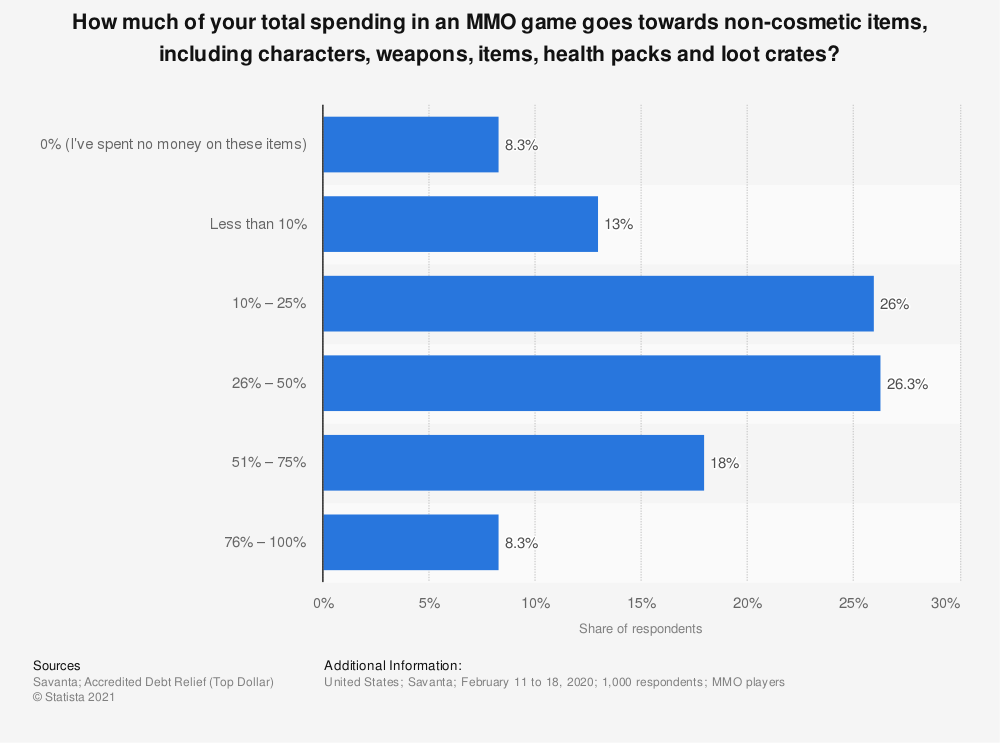 15
On-line hry
Stroj na peníze
16
On-line hry
Stroj na peníze
17
On-line hry
Stroj na peníze
18
On-line hry
Stroj na peníze
Hlavním cílem firem je zisk
Étos prvních vývojářů her
Spory mezi vývojáři a firmami
Vývoj her je proto podřízen krokům, které maximalizují zisk
Základní vize
Vývojový tým
Neúspěch
Dodání
Iterace
Učení
Řízení s využitím dat
Růst
19
On-line hry
Vývoj (her) řízený daty
Využití různých zdrojů and typů dat, abyste si mohli klást lepší otázky

Data pomáhají racionálnímu výběru dalších kroků

Užití dat musí být vedeno snahou pomoci při vývoji, ne pro autokratická rozhodnutí

Zcela kritické je chápání kontextu
Ekonomika her
Chování uživatelů
20
On-line hry
Proč používáme data?
Můžeme učinit lepší rozhodnutí

Cílem on-line her je udržet uživatele co nejdéle ve hře
Potřebujeme pochopit, proč co dělají, chceme-li být úspěšní

Protože to dělají všichni
Riziko ztráty konkurenceschopnosti
21
On-line hry
Ekonomické problémy „free“ on-line her
Hra je zdarma
Vlastní stažení a instalace

Vývojář/firma ale za poskytnutí platí
Poplatky platformě
Provoz zázemí

Existuje silná konkurence
Ostatní hry
Další možnosti zábavy
Uživatel má jen omezený celkový čas, který může věnovat hraní her
22
On-line hry
S jakými daty se pracuje
Obchodní informace
Jak se finančně daří
Marketing/reklamní kampaně/…

Informace z vlastní hry
Co a jak uživatelé dělají

Externí informace
Co se děje u konkurence
Co se děje ve světě (jiné atrakce)

Další zpětná vazba
Zpravidla méně „tvrdá“ data
23
On-line hry
Marketing her – 3 fáze
Vlastní reklama
Umístění na platformu (Apple, Google, …)
Reklama přes influencery apod.
Úspěch – uživatel se na hru „podívá“ (klikne)
Data
Kolik lidí vidělo reklamu
Cena za „shlédnutí“
Počet/Cena prokliknutí
Nahrání/Instalace
Skutečně hru nainstaluje
Data
Četnost instalace
Cena per instalaci
Skutečná hra
Cyklus: Hraje/Koupí/Pokračuje (vrací se do hry)
Data
Počet uživatelů denně
Procento držených/vracejících se hráčů
Procento platících uživatelů
Průměrný zisk per denní uživatel
24
On-line hry
Celková ekonomická rozvaha
Return on Investment (ROI)
Náklady

Lifetime Value (LVT)
Kolik jsme si celkem vydělali
Závisí na vracejících se platících uživatelích
Ostatní dělají jen „křoví“

ROI < LVT
Opačně není hra výdělečná
25
On-line hry
Interní herní události
Vše, co lze sledovat ve hře
On-line hry excelentní prostředí pro sběr dat
Centrální servery
Plně pod kontrolou provozovatele
Součást implementace hry, uživatelé nemají žádnou kontrolu/možnost omezení

Události spojené
S první shlédnutím hry
S prvním hraním
S prvním nákupem
Vlastní chování uživatelů ve hře
Proč hráči končí se hrou

Rovnováha mezi ekonomií a přívětivostí her
Vliv technických chyb
26
On-line hry
Interní chování hráčů
Co se stane po první výhře/prohře
Co vede k rozhodnutí si něco koupit
Komunita
Herní schopnosti
…
Komunitní chování
Osamělý hráč
Skupinový hráč

Neplatící hráči

Sociální pozadí hráčů
Odkud jsou (země, sociální skupina, věk, …)
Návyky, preference, …
27
On-line hry
Externí data
Apple/Google store
Pozice
Nabídka

Twitch/YouTube shlédnutí
Spolupráce s influencery/on-line hráči

Celkové světové trendy
Co dnes lidé sledují
Co se děje
Chování konkurence
Výhodou znalost hráčů a jejich sociálního zázemí
28
On-line hry
Zpětná vazba
Uživatelské dotazníky

Interní i externí testy her

Vnitropodniková i rodinná zpětná vazba
29
On-line hry
Pár postřehů
Hráči kteří opakované prohrávají se ke hře nevrátí
Hráči kteří zaplatí a vyhrají následující hru jsou ochotni platit znovu
Příliš mnoho začínajících hráčů představuje problém
30
On-line hry
Shrnutí k analytice
Situace je ještě horší než v případě sociálních sítí
Extrémní množství velmi precizních dat
Celkový objem dat dovoluje velmi přesné modelování chování lidí
Velmi rychle po vstupu do hry lze predikovat další chování

Prakticky nulová regulace
Extrémní riziko zneužití
Striktní prioritizace zisku nad herním zážitkem
31
On-line hry
Problémy spojené s videohrami
Dané obsahem
Násilí, sexuální obsah
Regulace (včetně seberegulace)
Zobrazení náboženství, pohlaví a sexuální orientace
Zobrazení rasy, národnosti, etnického původu
Dané kulturou hráčů
Zdraví hráčů: adikce, …
On-line harassment
Podvádění
Kyberkriminalita, hazardní hry, 
Dané videoherním průmyslem
Ekonomika versus kultura versus herní zkušenost
Zneužívání dat o uživatelích
32
On-line hry
Ale také pozitivní  vliv
U rozsáhlých komunit mohou být negativní mezilidské efekty menší 
Chybějící návazná fyzická interakce, nesetkávají se mimo hru
Meritokracie svého druhu
Výcvik v mezilidské a mezikulturní interakci
Jazykové kompetence
Fyzické kompetence, rychlost reakce, …
Uvolnění ze stresu
Využití ve výuce
Trenažéry
Simulace 
Využití při léčbě psychických chorob
33
On-line hry
Shrnutí
Hry jako specifický fenomén
S rozvojem on-line her s vysokým společenským dopadem
Extrémní sběr dat o uživatelích
Modelování a predikce chování
Využití AI 
Ovlivnění chování uživatelů/hráčů
Chybějící regulace nepomáhá
Celá řada negativních nebo zatím neplně pochopitelných vlivů na společnost i jednotlivce

Hry přirozenou součástí lidského chování
I pozitivní vlivy
34
On-line hry
Diskuse
35
On-line hry